Projektas “Skaitmeninio ugdymo turinio kūrimas ir diegimas”
Pasiekimų raida. Pradinis ir pagrindinis ugdymas.


Beata Valungevičienė, mokytoja –ekspertė, Bendrųjų programų atnaujinimo grupės narė
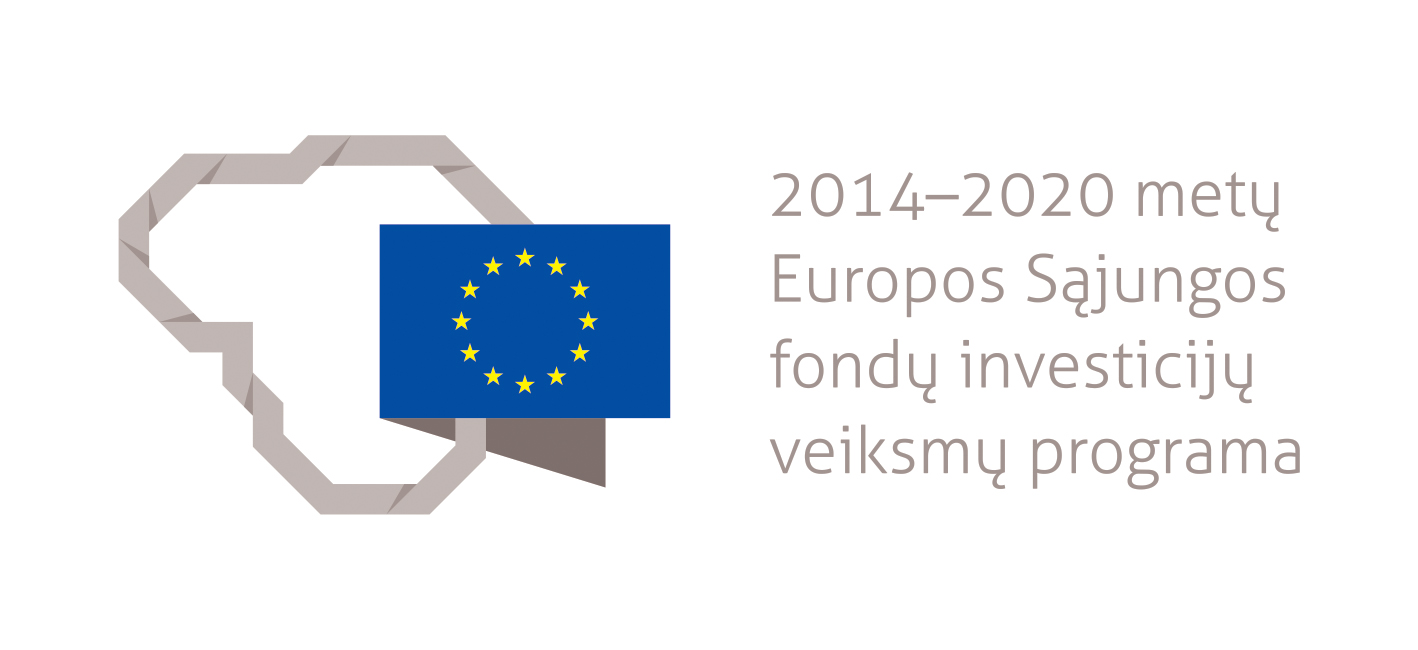 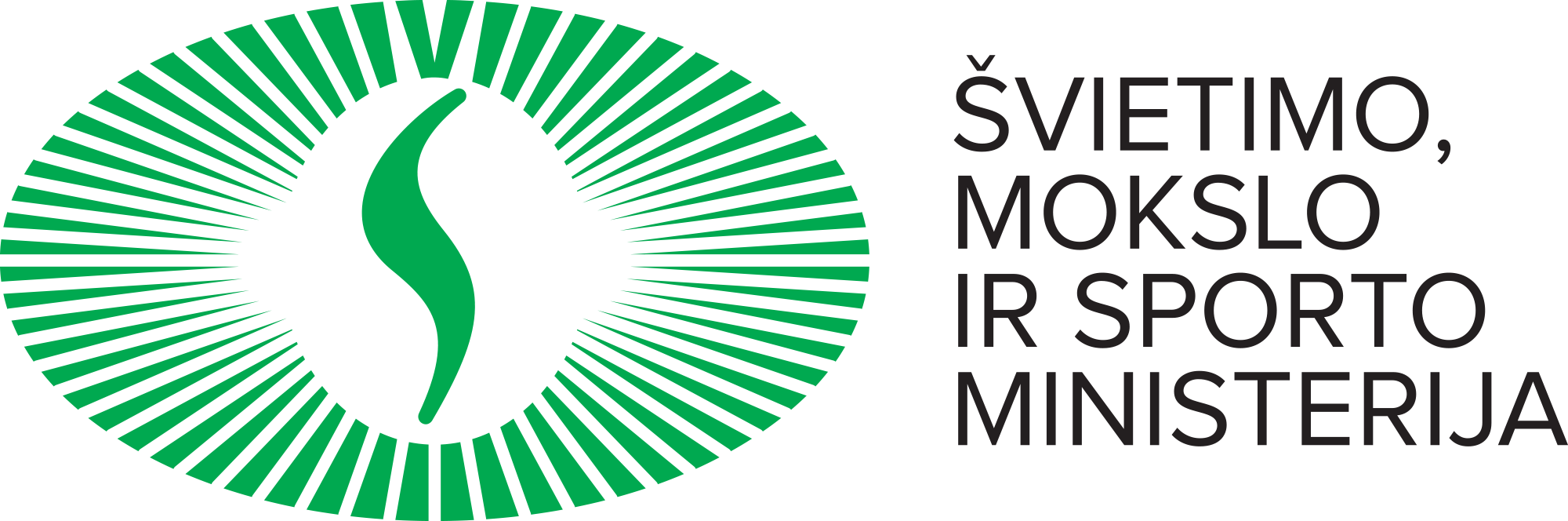 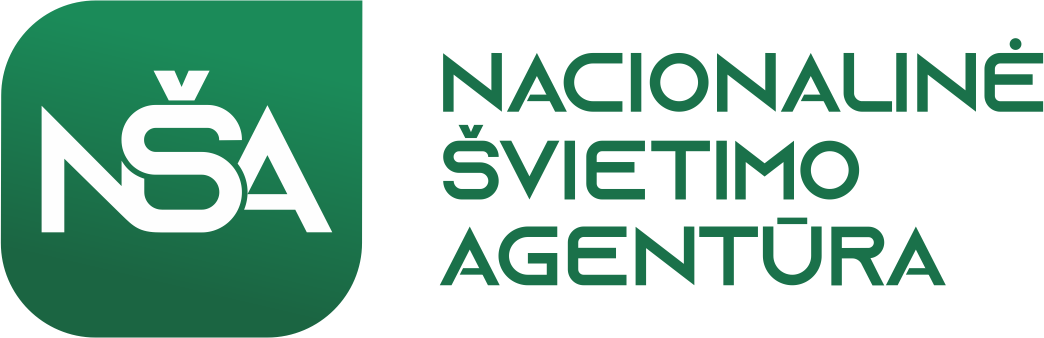 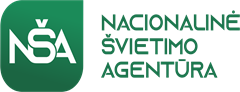 Panaudokite galite ir negalite užbaigti sakinį
Jūs _____ išmokyti kalbos, jūs _____ tik sukurti sąlygas, kuriose ji gali būti išmokstama.         Von Humboldt (14 September 1769 – 6 May 1859)
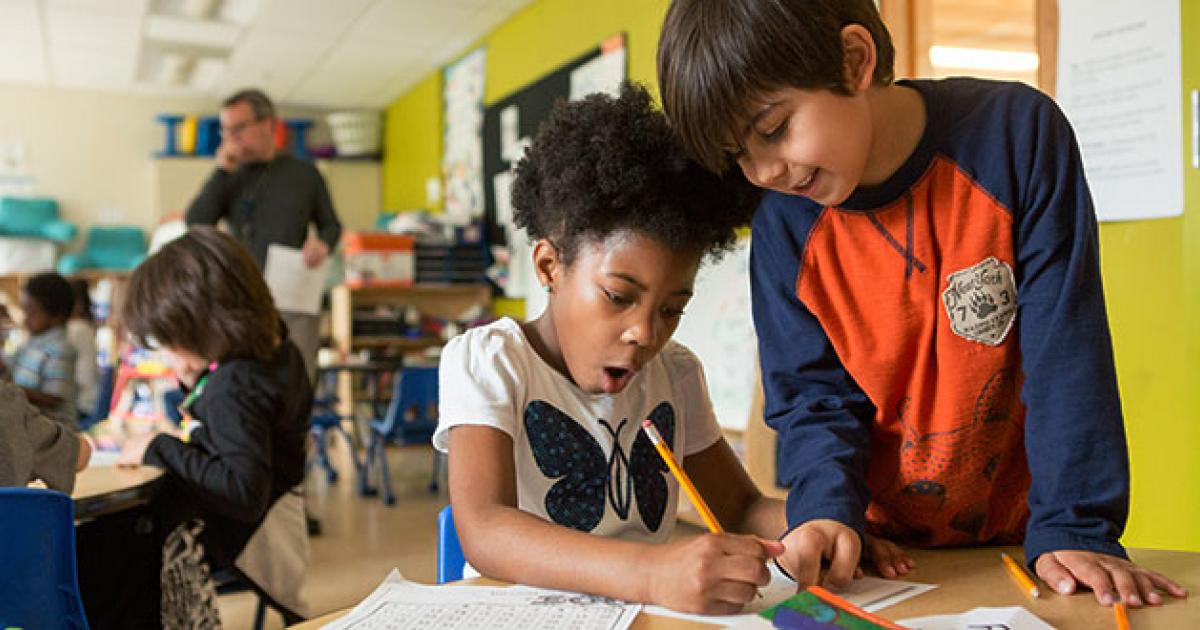 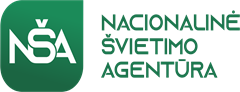 You cannot teach a            
                               language you can only  
                               create the conditions 
                               under which it can be 
                               learned.         Von Humboldt (14 September 1769 – 6 May 1859)
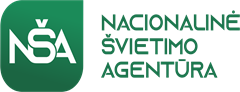 Veiklos sritys              Pasiekimų sritys:                                   kalbinės veiklos ir strategijos
Sakytinio teksto supratimas (klausymas)/
Sąveika ir raiška žodžiu (kalbėjimas)/
Rašytinio teksto supratimas (skaitymas)/
Rašytinio teksto kūrimas (rašymas)/
Supratimas/ Recepcija
Raiška/ Produkavimas
Sąveika/ Interakcija
Tarpininkavimas/ Mediacija
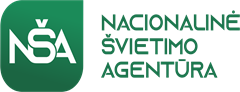 Supratimas/ Recepcija
1.1. Sakytinio teksto supratimas (klausymas)

1.2. Rašytinio teksto supratimas (skaitymas)

1.3. Audiovizualinio teksto supratimas

1.4. Supratimo / Recepcijos strategijų taikymas
Supratimas/ Recepcija
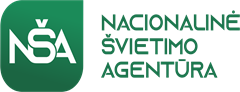 1. 1. Sakytinio teksto supratimas (klausymas): 
Instrukcijų, nurodymų, skelbimų supratimas; Pokalbio, diskusijos supratimas; Pranešimo, pasisakymo,  paskaitos supratimas; Pasakojimo supratimas.
Supratimas/ Recepcija
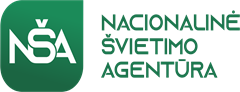 1.2. Rašytinio teksto supratimas (skaitymas):
Instrukcijų supratimas; Asmeninės korespondencijos (laiškų, atvirukų, žinučių) supratimas; Specifinės informacijos paieška ir atranka ; Informacinių / publicistinių tekstų (faktų,  argumentų, nuomonės) supratimas; Pasakojimo supratimas.
Supratimas/ Recepcija
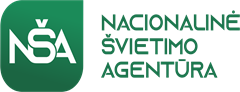 1.3. Audiovizualinio teksto supratimas:
Vaizdo įrašų supratimas; Televizijos laidų (reklamų, naujienų, interviu) supratimas; Filmų supratimas.
Supratimas/ Recepcija
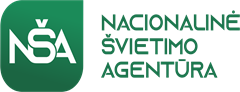 1.4. Supratimo / Recepcijos strategijų taikymas:
Žodžių, sakinių reikšmės spėjimas (pagal kontekstą ar žodžių darybos principus) ; Pastraipos, teksto turinio nuspėjimas; Argumentavimo, minties eigos supratimas remiantis teksto siejimo priemonėmis; Teksto tipo atpažinimas ir tinkamos strategijos pritaikymas.
Raiška/ Produkavimas
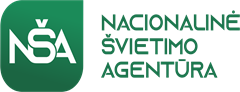 2.1. Sakytinio teksto produkavimas

2.2. Rašytinio teksto produkavimas

2.3. Raiškos / Produkavimo strategijų taikymas
2.1. Sakytinio teksto produkavimas:
 Žmonių, vietų, daiktų, veiklų, pomėgių, patirties apibūdinimas, Pasakojimas siužeto atpasakojimas, veiksmų sekos pateikimas; Faktinės informacijos pateikimas; Nuomonės, vertinimo pateikimas, paaiškinimas, pagrindimas.
Raiška/ Produkavimas
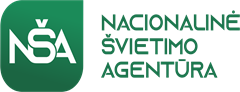 2.2. Rašytinio teksto produkavimas:Žmonių, vietų, daiktų, veiklų, pomėgių, patirties apibūdinimas; Pasakojimas įvykio apibūdinimas; Faktinės informacijos pateikimas; Nuomonės, vertinimo, pateikimas, paaiškinimas, pagrindimas.
Raiška/ Produkavimas
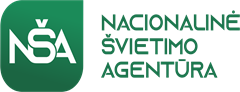 2.3. Raiškos / Produkavimo strategijų taikymas:
Sakytinio teksto planavimas, atlikimo klaidų kompensavimas; Rašytinio teksto planavimas, redagavimas.
Raiška/ Produkavimas
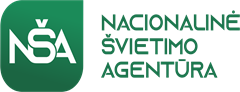 Sąveika/ Interakcija
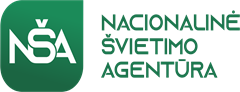 3.1. Sakytinė interakcija (pokalbis, diskusija)

3.2. Rašytinė interakcija

3.3. Sakytinė ir rašytinė interakcija virtualioje erdvėje

3.4. Sąveikos / Interakcijos strategijų taikymas
Sąveika/ Interakcija
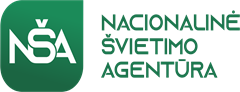 3.1. Sakytinė interakcija (pokalbis, diskusija):
Pokalbio palaikymas, apsikeitimas informacija (klausimai, atsakymai, mandagumo frazės); Dalyvavimas neformalioje diskusijoje (apsikeitimas informacija, nuomonėmis); Bendradarbiavimas siekiant tikslo (instrukcijų, pasiūlymų, alternatyvų supratimas ir teikimas); Prekių ir paslaugų įsigijimas; Dalyvavimas pusiau oficialiame pokalbyje (konsultacija, interviu).
Sąveika/ Interakcija
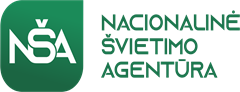 3.2. Rašytinė interakcija:
Susirašinėjimas (asmeninis ir oficialus) (laiškas, elektroninis laiškas, žinutė, atvirukas); Transakcinis rašymas: informacijos suteikimas raštu (žinutė, raštelis, anketa/forma).
3.3. Sakytinė ir rašytinė interakcija virtualioje erdvėje:
Dalyvavimas pokalbyje / diskusijoje virtualioje erdvėje. Apsikeitimas replikomis realiu laiku. Asmeninių įrašų bei nuorodų paskelbimas. Komentarų rašymas; Tikslinė sąveika transakcinėje ir   projektinėje veikloje. Apsikeitimas informacija, patikslinimas.
Sąveika/ Interakcija
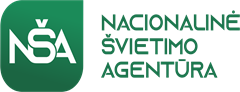 3.4. Sąveikos / Interakcijos strategijų taikymas
Pokalbio iniciavimas, palaikymas, apibendrinimas / užbaigimas. Kalbėtojo vaidmens perėmimas ; Bendradarbiavimas pokalbio metu; Pasitikslinimas, prašymas patikslinti.
Sąveika/ Interakcija
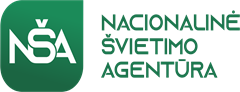 Tarpininkavimas/ Mediacija
TARPININKAVIMAS / MEDIACIJA (ta pačia arba kita kalba)

TEKSTO MEDIACIJA 

BENDRADARBIAVIMAS IR VADOVAVIMAS GRUPEI, KURIANT BENDRĄ SUPRATIMĄ 

BENDRAVIMO  PROCESO MEDIACIJA

TARPININKAVIMO  / MEDIACIJOS STRATEGIJŲ TAIKYMAS ( NAUJŲ MINČIŲ PAAIŠKINIMO IR TEKSTO SUPAPRASTINIMO STRATEGIJOS)
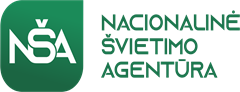 “Visų mokslų raktas yra klaustukas.“

                                              H. Balzakas
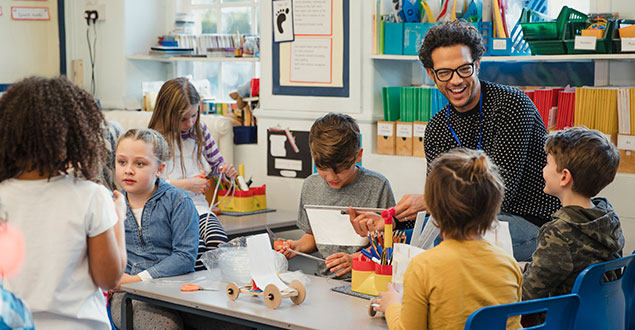